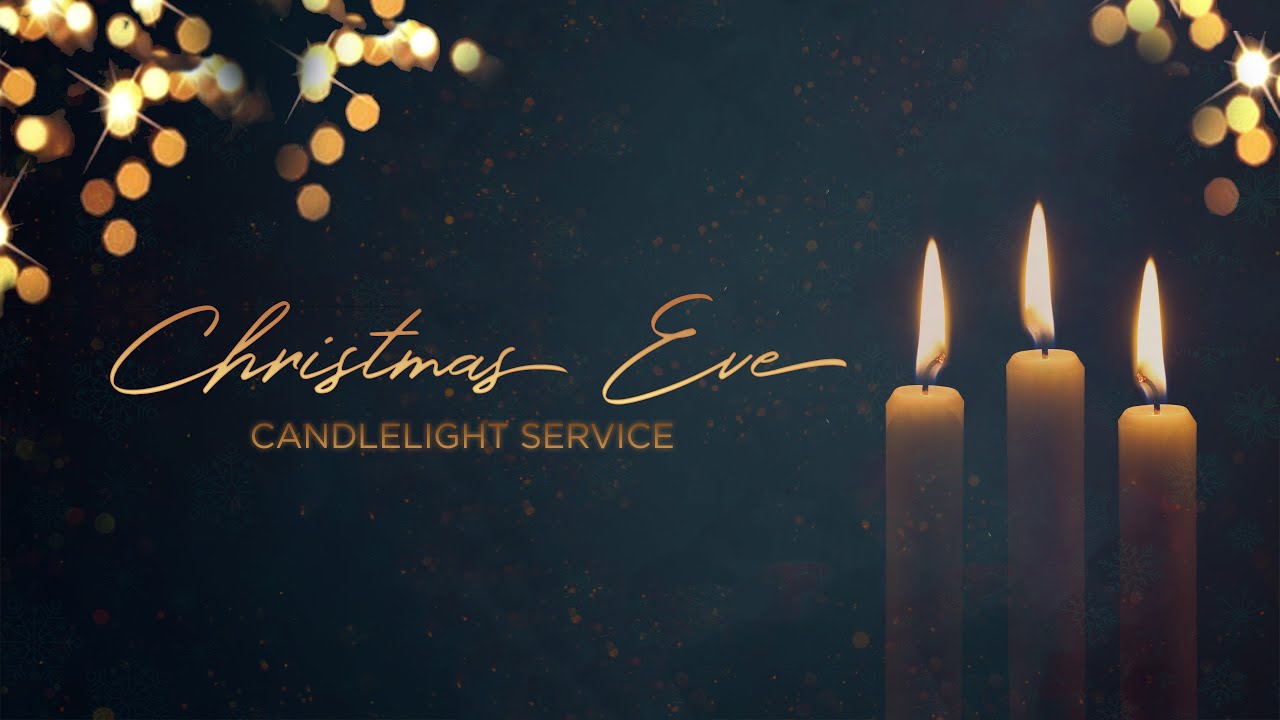 1
Mary’s Pondering
Luke 2:1-19
What Mary Could Have Pondered
3
Bethlehem
4
Visitors
5
Mary PonderedWho He Was
6
Her Messiah
7
Her Saviour
8
Her Sacrifice
9
Let your moderation be known unto all men.  The Lord is at hand.Philippians 4:5
10
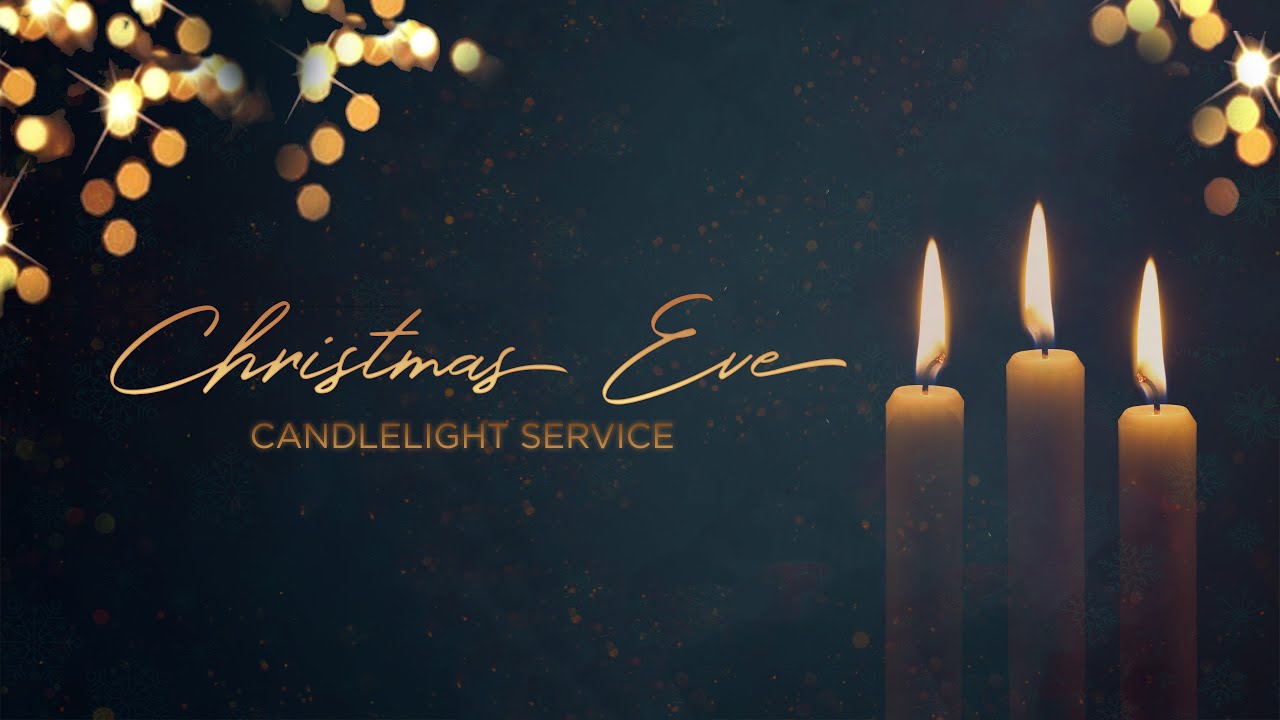 11